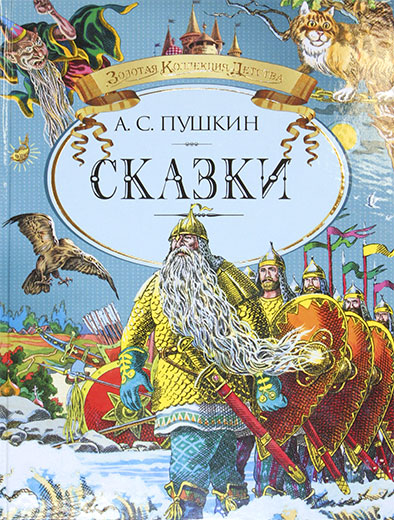 Выполнила Кушнарева 
Елена Равильевна, 
учитель русского языка и литературы МКОУ «СОШ №17» имени Героя России Шендрика В.Г. Челябинской области г. Миасса
Люблю я Пушкина творенье. И это вовсе не секрет. Его поэм, стихотворений Прекрасней не было и нет! С мальства его читаем сказки, В них жар души, природы краски. Добро цветёт в них, злоба чахнет. В них русский дух, в них Русью пахнет!
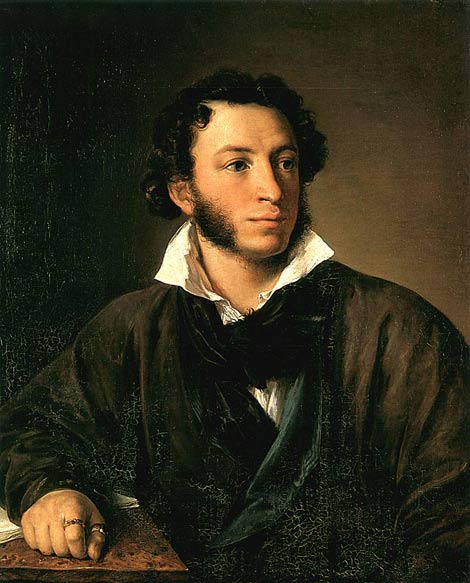 Лучшими друзьями А.С. Пушкина с лицея стали А. Дельвиг, И. Пущин , В. Кюхельбекер
Куда бы нас ни бросила судьбина,И счастие куда б ни повело,Всё те же мы: нам целый мир чужбина;Отечество нам Царское Село.
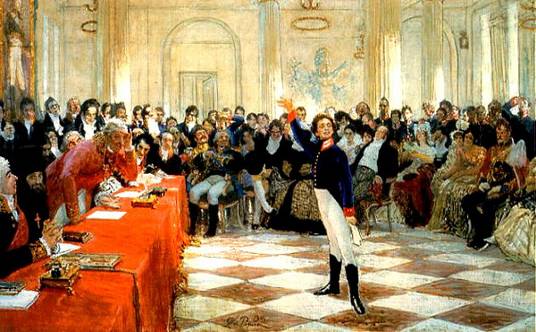 Цели урока:
Познакомиться с частицей как служебной частью речи;
 Учиться находить частицы в сказках А.С. Пушкина;
 Знать разряды частиц.
С.Я. Маршак писал: «Слушая сказки А.С. Пушкина, мы с малых лет учимся ценить чистое, простое, чуждое преувеличения и напыщенности слово…».
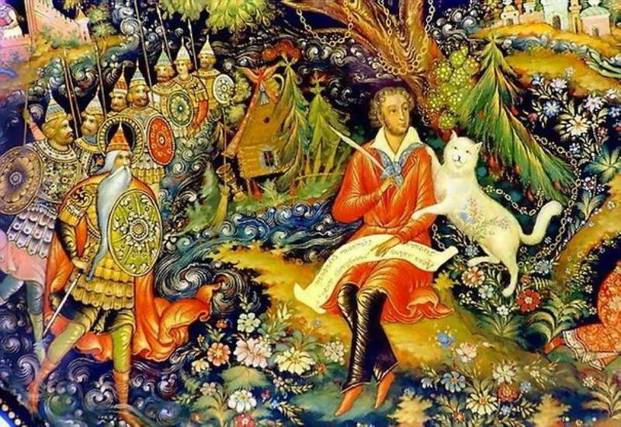 «Что за прелесть эти сказки!...» (А.С. Пушкин)
Свет мой, зеркальце! Скажи Да всю правду доложи: «Я ль на свете всех милее, Всех румяней и белее?» 

  (Сказка о мертвой царевне и семи богатырях)
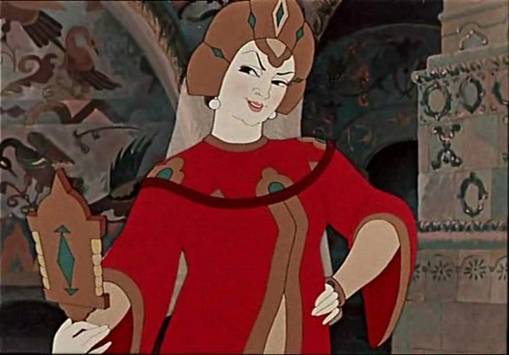 Частицы бы, ли, же…
БЫ – мечтает.
ЛИ – сомневается (и спрашивает).
ЖЕ – утверждает.
Морфологический разбор частицПлан
Общее грамматическое значение. 
Частица –это служебная часть речи, которая 1)служит или для образования наклонений глагола, или сравнительных степеней прилагательного и наречия; 
2) вносит различные оттенки в предложение.
II. Морфологические признаки:
не изменяется;
разряд по значению.
III. Синтаксическая роль: не является членом предложения.
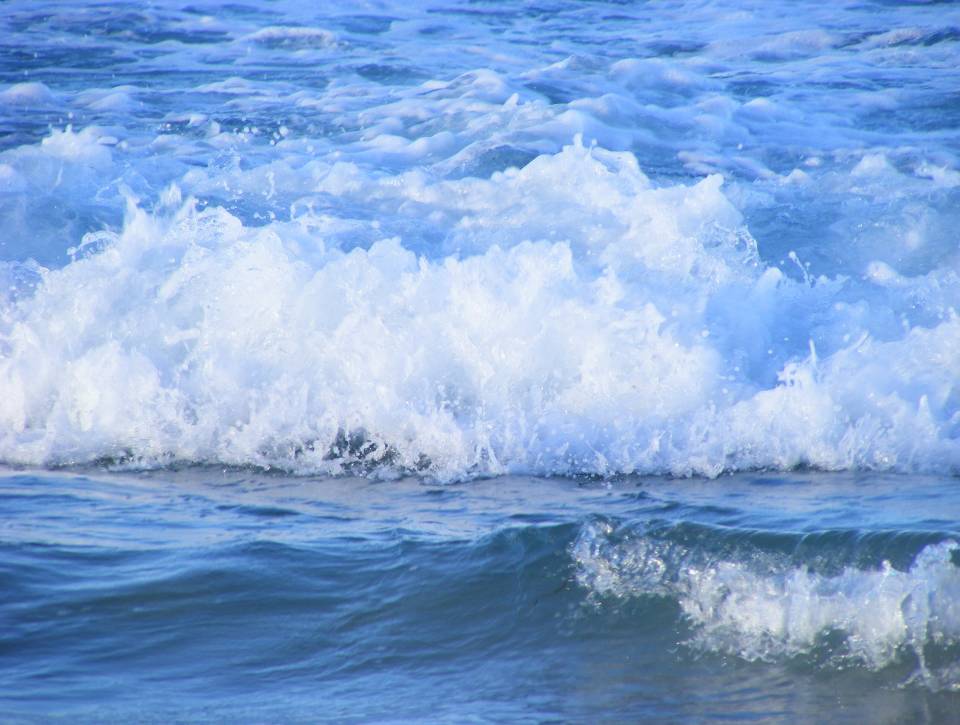 Смысловые (модальные)
выражают:
Восклицание: Что за, ну и, вишь ты
Вопрос: Ли, разве, неужели, что ли
Усиление: Даже, ведь, -то, всё-таки, же, ну, и
Уточнение: Именно, как раз, точно, прямо
Выделение, ограничение: Только, почти, лишь, исключительно
Указание: Вон, вот, это
Сомнение:  вряд ли, едва ли Смягчение требования:  -ка
Разряды частиц
2) Войска идут день и ночь;Им становится невмочь.Ни побоища, ни стана,Ни надгробного курганаНе встречает царь Дадон.«Что за чудо?» — мыслит он.Вот осьмой уж день проходит,Войско в горы царь приводитИ промеж высоких горВидит шелковый шатёр.
1) Чтоб концы своих владенийОхранять от нападений,Должен был он содержатьМногочисленную рать.Воеводы не дремали,Но никак не успевали:Ждут, бывало, с юга, глядь, —Ан с востока лезет рать.Справят здесь, — лихие гостиИдут от моря. Со злостиИнда (даже) плакал царь Дадон,Инда (даже) забывал и сон.
Что и жизнь в такой тревоге!Вот он с просьбой о помогеОбратился к мудрецу,Звездочету и скопцу.Шлет за ним гонца с поклоном.
Вот мудрец перед ДадономСтал и вынул из мешкаЗолотого петушка.
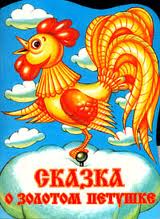 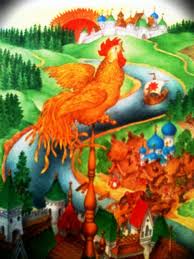 Частицы
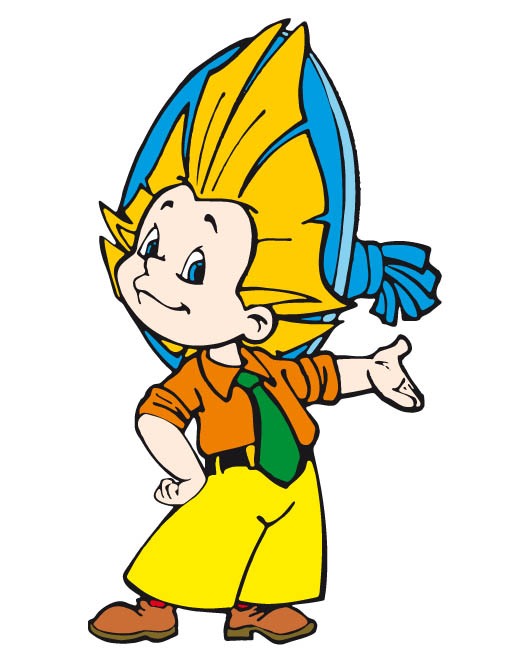 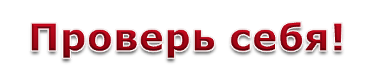 Проверка: 
Отрицательная частица: не (1 в. и 2 в.)	 
 Восклицательная: что и (1в.), что за (2в.) 
Усилительная: инда (даже), и (1в.), уж (2в.)
Указательная: вот (1 в. и 2 в.)
«Ах ты, мерзкое стекло!Это врешь ты мне на зло.Как тягаться ей со мною?Я в ней дурь-то успокою.Вишь какая подросла!И не диво, что бела: Мать брюхатая сиделаДа на снег лишь и глядела!Но скажи: как можно ейБыть во всем меня милей?Признавайся: всех я краше.Обойди всё царство наше,Хоть весь мир; мне ровной нет.Так ли?» Зеркальце в ответ:«А царевна всё ж милее,Всё ж румяней и белее».Делать нечего…
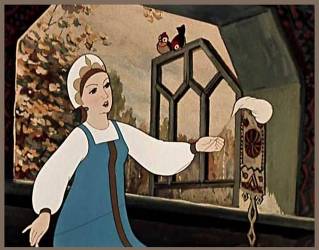 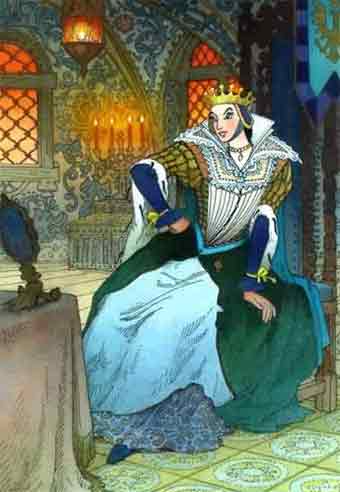 Частицы
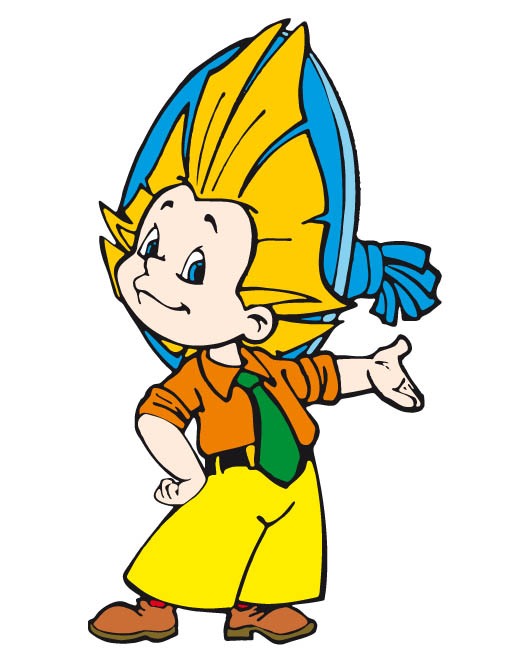 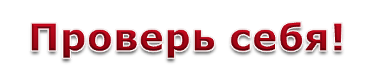 Вопросительные: как, ли
Усилительные: -то, и, ж (же), вишь, всё ж
Выделительные: лишь
Отрицательные: не
Доказательство (как отличить частицу от других частей речи):
1. Слово не называет ни предмета, ни действия, ни качества. Следовательно, это служебная часть речи.
2. Оно не связывает слова и предложения. Значит, это не предлог и не союз.
3. Оно вносит дополнительный оттенок в высказывание. Следовательно, это частица.
4. Оно служит для образования или наклонений глагола, или сравнительных степеней прилагательного и наречия. Значит, это частица.
Запись в грамматическую тетрадь (словарь-справочник)
Выводы:
1. Что такое частица?
2. С какой целью употребляется частица в предложении, в тексте?
3. Что общего у частиц с другими служебными частями речи?
4. Чем отличаются частицы от предлогов и союзов?
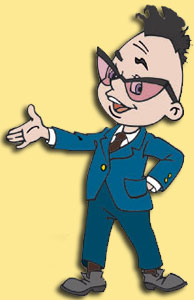 Домашнее задание
1. Параграф 62, таблица разрядов
2. Найти частицы в сказке А.С. Пушкина «Сказка о мертвой царевне и семи богатырях» (со слов «…Чёрт ли сладит с бабой гневной… до слов …И оставили одну, отходящую ко сну…»
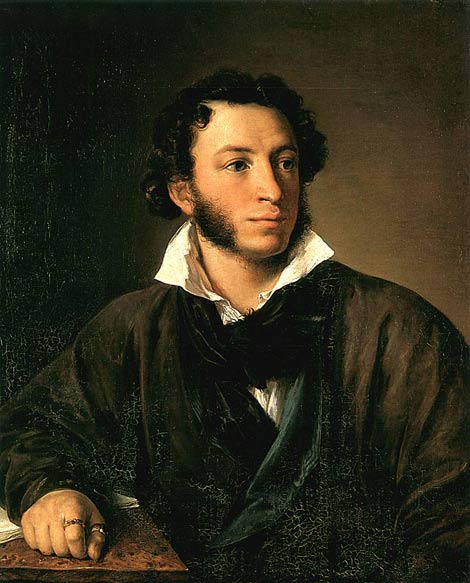 Читайте Пушкина, читайте, И не живите днём одним. С ним и любите, и мечтайте. И размышляйте вместе с ним. И светлой дружбой дорожите Её, как свет звезды неся, Как Пушкин, пламенно живите,- Жить нам без Пушкина нельзя.
«Сегодня на уроке я узнал…»
«Сегодня на уроке я научился…»
«Сегодня на уроке мне было сложно…»
«Сегодня на уроке мне было легко…»
«Сегодня на уроке мне понравилось…»
Список используемой литературы
Русский язык: учебник для 7 кл. общеобразоват. учреждений /(М.Т.Баранов, Т.А.Ладыженская, Л.А.Тростенцова и др.), М.: Просвещение, 2007
Идеи Единой коллекции цифровых образовательных ресурсов
Русский язык в школе, Журнал №2, 1995
Материалы сайта http://www.licey.net/russian/phonetics/3_10_3